Реализация в Федеральном казначействе государственной политики в сфере противодействия коррупции
Заместитель руководителя Федерального казначейства 

Александр Георгиевич Михайлик
Нормативная правовая база федерального уровня в сфере противодействия коррупции
Национальный план противодействия коррупции, утвержденный Указом Президента Российской Федерации
Федеральный закон от 25 декабря 2008 г. № 273-ФЗ «О противодействии коррупции»
Федеральный закон от 27 июля 2004 г. № 79-ФЗ «О государственной гражданской службе Российской Федерации»
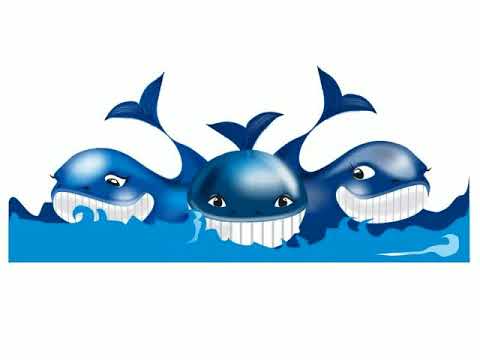 Подзаконные акты, методические рекомендации, инструкции, письма и другие инструктивно-методические материалы в части реализации требований федеральных законов, нормативных правовых актов Президента  Российской Федерации и Правительства Российской Федерации о противодействии коррупции
2
Национальный план противодействия коррупции на 2018–2020 годы утвержден Указом Президента РФ от 29 июня 2018 г. № 378
Мероприятия Национального плана направлены на решение основных задач:
совершенствование системы запретов, ограничений и требований, установленных в целях противодействия коррупции;
обеспечение единообразного применения законодательства Российской Федерации о противодействии коррупции в целях повышения эффективности механизмов предотвращения и урегулирования конфликта интересов;
совершенствование мер по противодействию коррупции в сфере закупок товаров, работ, услуг для обеспечения государственных или муниципальных нужд и в сфере закупок товаров, работ, услуг отдельными видами юридических лиц;
совершенствование предусмотренных Федеральным законом от 3 декабря 2012 г. № 230-ФЗ «О контроле за соответствием расходов лиц, замещающих государственные должности, и иных лиц их доходам» порядка осуществления контроля за расходами и механизма обращения в доход Российской Федерации имущества, в отношении которого не представлено сведений, подтверждающих его приобретение на законные доходы; обеспечение полноты и прозрачности представляемых сведений о доходах, расходах, об имуществе и обязательствах имущественного характера;
повышение эффективности просветительских, образовательных и иных мероприятий, направленных на формирование антикоррупционного поведения государственных и муниципальных служащих, популяризацию в обществе антикоррупционных стандартов и развитие общественного правосознания;
совершенствование мер по противодействию коррупции в сфере бизнеса, в том числе по защите субъектов предпринимательской деятельности от злоупотреблений служебным положением со стороны должностных лиц;
систематизация и актуализация нормативно-правовой базы по вопросам противодействия коррупции, устранение пробелов и противоречий в правовом регулировании в области противодействия коррупции;
повышение эффективности международного сотрудничества Российской Федерации в области противодействия коррупции, укрепление международного авторитета России.
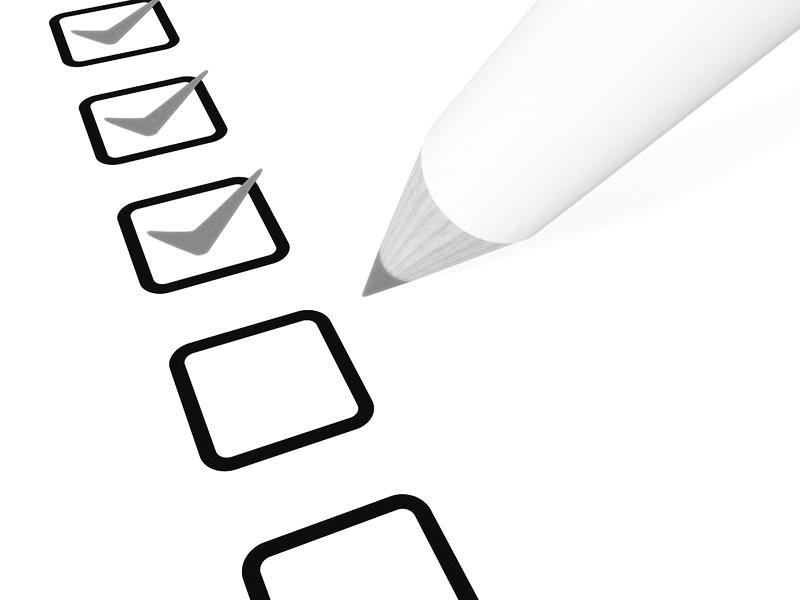 3
Национальный план противодействия коррупции на 2018–2020 годы утвержден Указом Президента РФ от 29 июня 2018 г. № 378
Отдельные мероприятия Национального плана
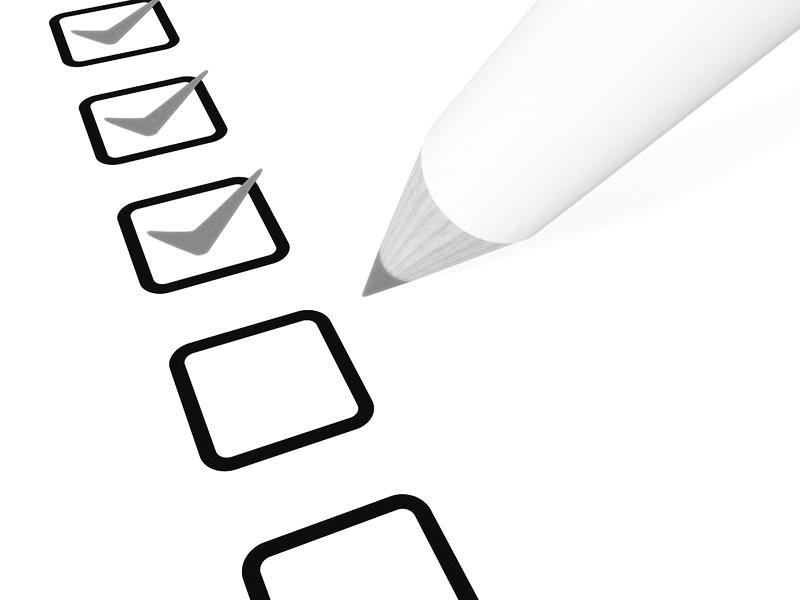 Правительству Российской Федерации необходимо до 1 марта 2019 года разработать критерии, согласно которым несоблюдение запретов, ограничений и требований, установленных в целях противодействия коррупции, будет относиться к правонарушениям, влекущим за собой увольнение со службы или с работы, либо к малозначительным правонарушениям, а также представить предложения по определению обстоятельств, смягчающих или отягчающих ответственность за несоблюдение указанных запретов, ограничений и требований, и по учету таких обстоятельств при применении взыскания.
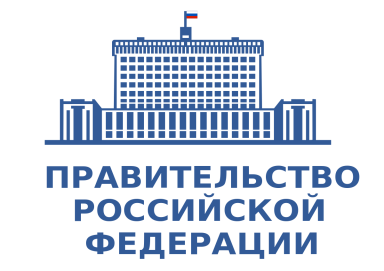 Министерству труда и социальной защиты Российской Федерации до 1 августа 2018 года необходимо разработать методические рекомендации по вопросам привлечения к ответственности должностных лиц за непринятие мер по предотвращению и (или) урегулированию конфликта интересов.
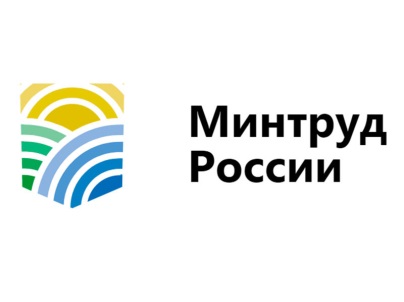 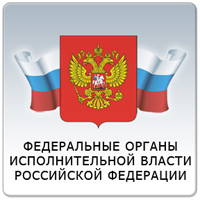 Руководителям федеральных государственных органов обеспечить обучение федеральных государственных служащих, впервые поступивших на государственную службу для замещения должностей, включенных в перечни должностей, установленные нормативными правовыми актами Российской Федерации, по образовательным программам в области противодействия коррупции.
4
План противодействия коррупции Федерального казначейства на 2018-2020 годы утвержден руководителем Федерального казначейства
Мероприятия Плана противодействия коррупции Федерального казначейства  направлены на решение основных задач:
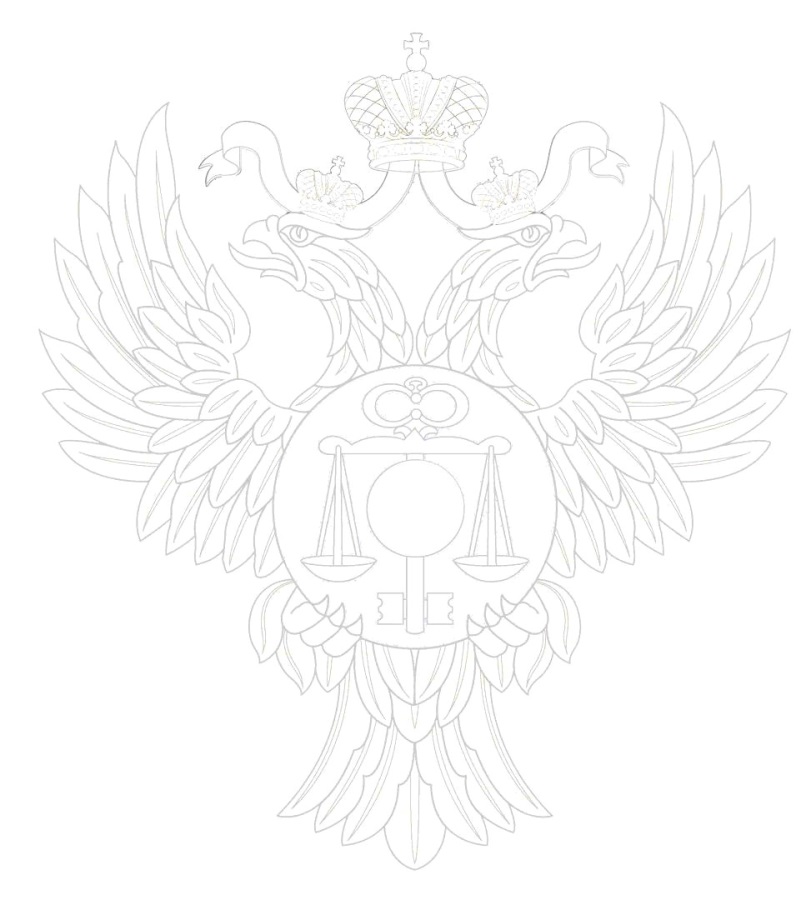 пункт1.5Осуществление контроля исполнения федеральными государственными гражданскими служащими Федерального казначейства обязанности по уведомлению представителя нанимателя о выполнении иной оплачиваемой работы;
пункт1.7Обеспечение принятия мер по повышению эффективности контроля за соблюдением лицами, замещающими должности в федеральных государственных органах, требований законодательства Российской Федерации о противодействии коррупции, касающихся предотвращения и урегулирования конфликта интересов, в том числе за привлечением таких лиц к ответственности в случае их несоблюдения;
пункт 1.11Осуществление комплекса организационных, разъяснительных и иных мер по соблюдению федеральными государственными гражданскими служащими Федерального казначейства ограничений, запретов и исполнения обязанностей, установленных законодательством Российской Федерации, в целях противодействия коррупции;
пункт1.13Организация доведения до лиц, замещающих должности федеральной государственной гражданской службы в Федеральном казначействе, положений законодательства Российской Федерации о противодействии коррупции, в том числе проведение с сотрудниками Федерального казначейства обучающих мероприятий
пункт1.16Обеспечение обучения федеральных государственных служащих, впервые поступивших на государственную службу для замещения должностей, включенных в перечни должностей, установленные нормативными правовыми актами Российской Федерации, по образовательным программам в области противодействия коррупции ;
пункт2.3Обеспечение эффективного взаимодействия с правоохранительными органами и иными государственными органами по вопросам организации противодействия коррупции в органах Федерального казначейства
пункт2.5Внедрение в деятельность Федерального казначейства инновационных технологий государственного управления и администрирования
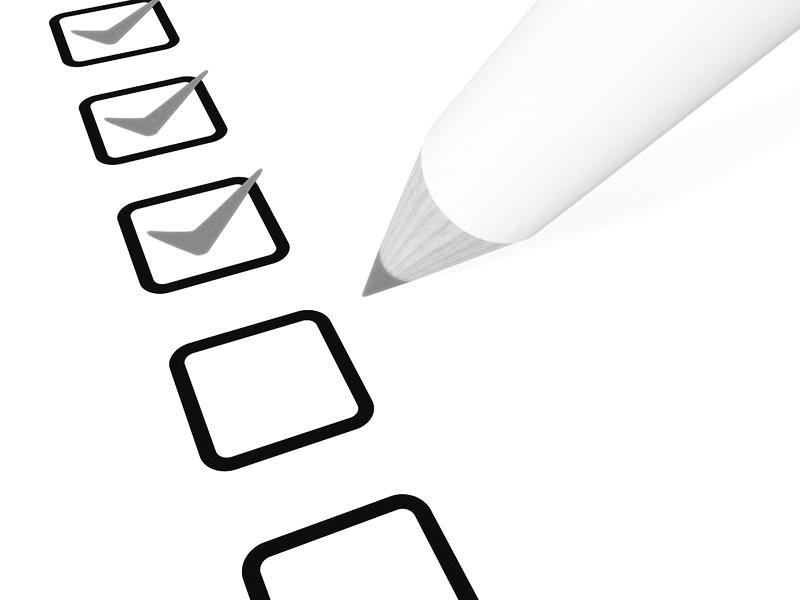 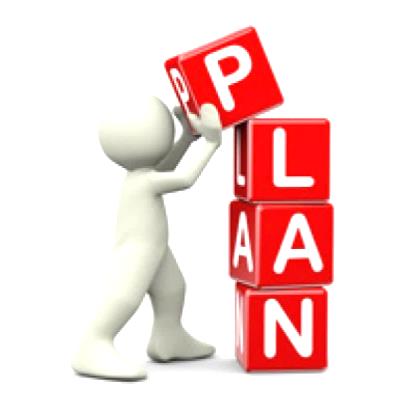 5
Единые подходы применения законодательства Российской Федерации о противодействии коррупции в Плане противодействия коррупции Федерального казначейства на 2018–2020 годы и Стратегической карте Федерального казначейства на 2018 год
1. Модель предварительного контроля решений, принимаемых комиссиями по соблюдению требований к служебному поведению федеральных государственных гражданских служащих территориальных органов Федерального казначейства и урегулированию конфликта интересов
3. Система мониторинга действий правоохранительных органов в отношении территориальных органов Федерального казначейства
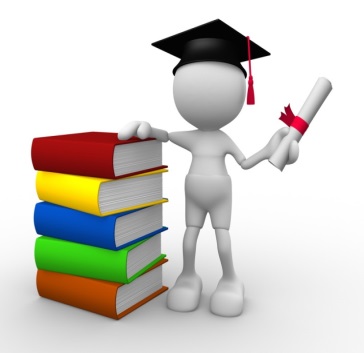 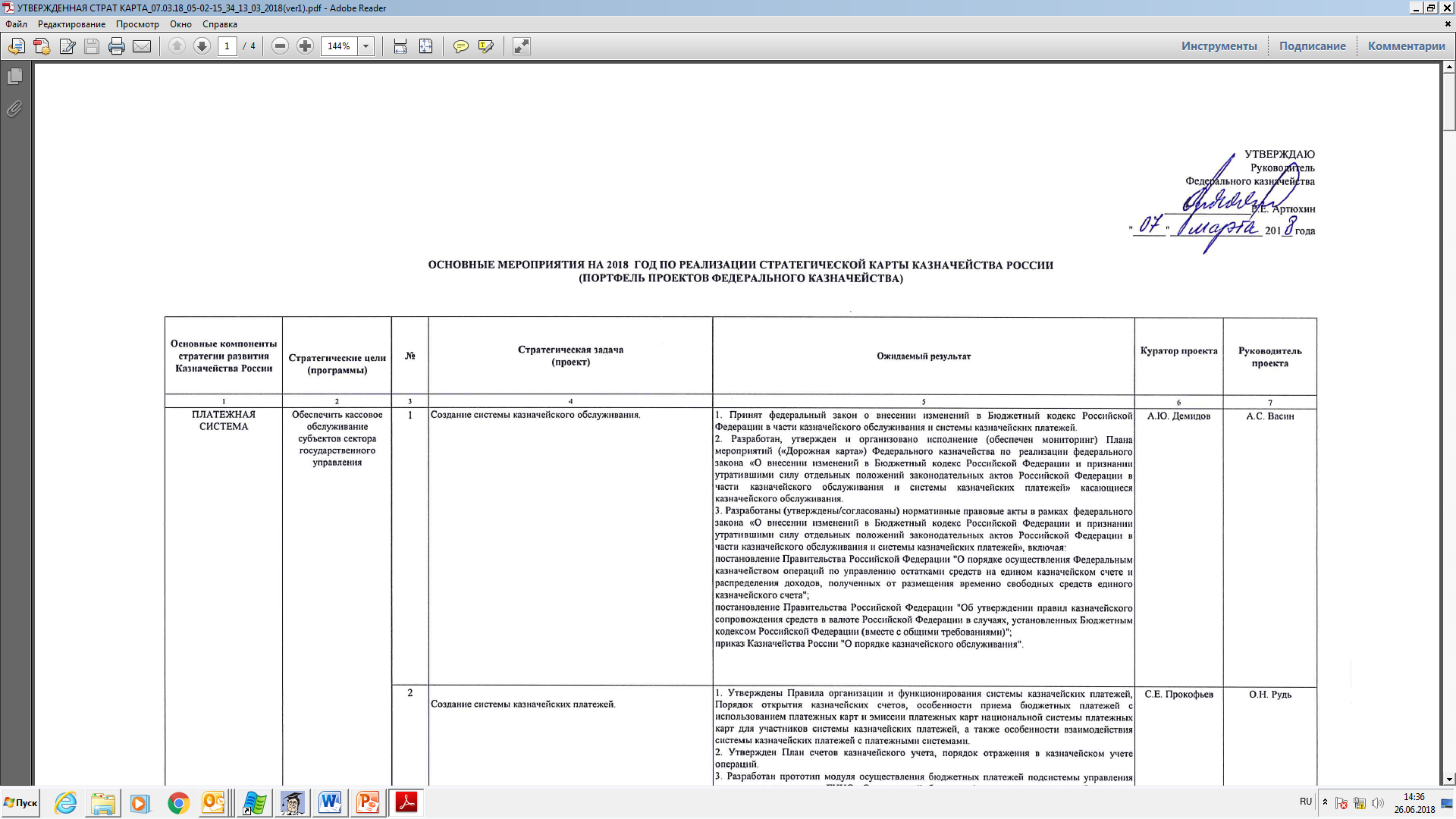 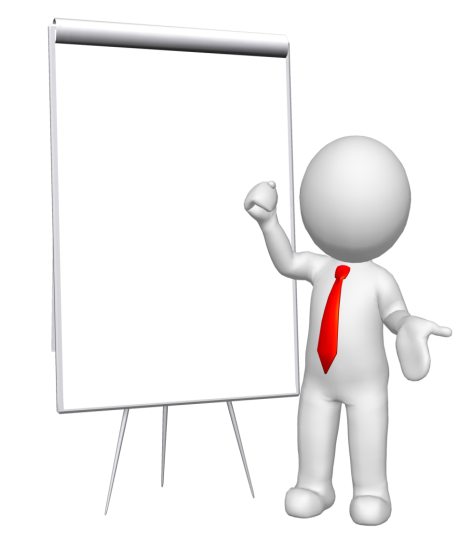 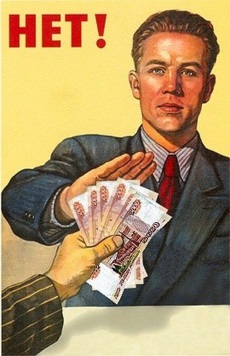 2. Ведомственная правовая база по вопросам профилактики коррупционных и иных правонарушений
4. Агитационные материалы, направленные на противодействие коррупционным и иным правонарушениям
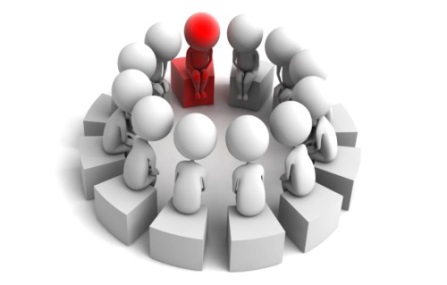 6
Федеральный закон от 25 декабря 2008 г. № 273-ФЗ «О противодействии коррупции»
Статья 1. Основные понятия, используемые в Федеральном законе № 273-ФЗ
Коррупция – злоупотребление служебным положением, дача взятки, получение взятки, злоупотребление полномочиями, коммерческий подкуп либо иное незаконное использование физическим лицом своего должностного положения в целях получения выгоды в виде денег, ценностей, иного имущества или услуг имущественного характера, иных имущественных прав для себя или для третьих лиц
Противодействие коррупции – деятельность федеральных органов государственной власти, органов государственной власти субъектов РФ, органов местного самоуправления, институтов гражданского общества, организаций и физических лиц :
а) по предупреждению коррупции (профилактике);
б) по выявлению, предупреждению, пресечению, раскрытию, расследованию коррупционных правонарушений;
в) по минимизации и (или) ликвидации последствий коррупционных правонарушений
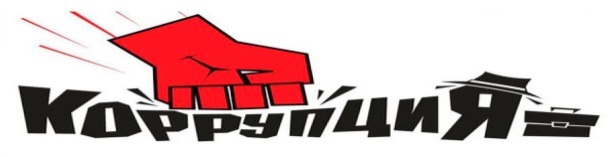 Статья 3. Основные принципы противодействия коррупции
Противодействие коррупции в Российской Федерации основывается на следующих основных принципах:
1) признание, обеспечение и защита основных прав и свобод человека и гражданина;
2) законность;
3) публичность и открытость деятельности государственных органов и органов местного самоуправления;
4) неотвратимость ответственности за совершение коррупционных правонарушений;
5) комплексное использование политических, организационных, информационно-пропагандистских, социально-экономических, правовых, специальных и иных мер;
6) приоритетное применение мер по предупреждению коррупции;
7) сотрудничество государства с институтами гражданского общества, международными организациями и  
     физическими лицами
!
7
7
Федеральный закон от 27 июля 2004 г. № 79-ФЗ «О государственной гражданской службе Российской Федерации»
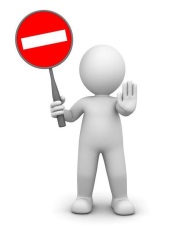 Статья 16. Ограничения, связанные с гражданской службой
Гражданин не может быть принят на гражданскую службу, а гражданский служащий не может находиться на гражданской службе в случае:
!5) близкого родства или свойства (родители, супруги, дети, братья, сестры, а также братья, сестры, родители, дети супругов и супруги детей) с гражданским служащим, если замещение должности гражданской службы связано с непосредственной подчиненностью или подконтрольностью одного из них другому;
 !9) непредставления установленных настоящим Федеральным законом сведений или представления заведомо ложных сведений о доходах, об имуществе и обязательствах имущественного характера при поступлении на гражданскую службу;
!10) утраты представителем нанимателя доверия к гражданскому служащему в случаях несоблюдения ограничений и запретов, требований о предотвращении или об урегулировании конфликта интересов и неисполнения обязанностей,  
установленных в целях противодействия коррупции.
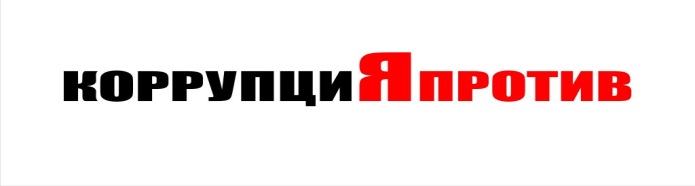 Статья 17. Запреты, связанные с гражданской службой
В связи с прохождением гражданской службы гражданскому служащему запрещается:

4) получать в связи с исполнением должностных обязанностей вознаграждения от физических и юридических лиц. Подарки, полученные гражданским служащим в связи с протокольными мероприятиями, со служебными командировками и с другими официальными мероприятиями, признаются федеральной собственностью;
5) быть поверенным или представителем по делам третьих лиц в государственном органе, в котором он замещает должность гражданской службы, если иное не предусмотрено настоящим Федеральным законом и другими федеральными законами;
9) разглашать или использовать в целях, не связанных с гражданской службой, сведения, отнесенные в соответствии с федеральным законом к сведениям конфиденциального характера, или служебную информацию, ставшие ему известными в связи с исполнением должностных обязанностей
8
Федеральный закон «О государственной гражданской службе Российской Федерации» от 27 июля 2004 г. № 79-ФЗ
Статья 18. Требования к служебному поведению гражданского служащего
Гражданский служащий обязан:
1) исполнять должностные обязанности добросовестно, на высоком профессиональном уровне;
2) соблюдение, защита прав и свобод человека и гражданина определяют смысл и содержание профессиональной  деятельности;
3) обеспечивать равное, беспристрастное отношение ко всем физическим и юридическим лицам;
5) не совершать действия, связанные с влиянием каких-либо личных, имущественных (финансовых) и иных интересов;
6) соблюдать ограничения, установленные настоящим Федеральным законом и другими федеральными законами;
7) соблюдать нейтральность, исключающую возможность влияния на свою профессиональную служебную деятельность 
решений политических партий, других общественных объединений, религиозных объединений и иных организаций;
8) не совершать поступки, порочащие его честь и достоинство;
9) проявлять корректность в обращении с гражданами;
10) проявлять уважение к нравственным обычаям и традициям народов Российской Федерации;
11) учитывать культурные и иные особенности различных этнических и социальных групп, а также конфессий;
13) не допускать конфликтных ситуаций, способных нанести ущерб его репутации или авторитету государственного органа;
         14) соблюдать установленные правила публичных выступлений и предоставления служебной информации
Статья 19. Урегулирование конфликта интересов на гражданской службе
самим служащим
лицами, состоящими со служащим в близком родстве или свойстве (близкими родственниками);
организациями или гражданами, с которыми служащий и (или) его близкие родственники связаны имущественными, корпоративными или иными близкими отношениями
Конфликт интересов – это ситуация, при которой личная заинтересованность государственного гражданского служащего влияет или может повлиять на надлежащее, объективное и беспристрастное исполнение им должностных (служебных) обязанностей (осуществление полномочий)
Личная заинтересованность означает возможность в сложившейся ситуации получить
Доходы, выгоды, преимущества
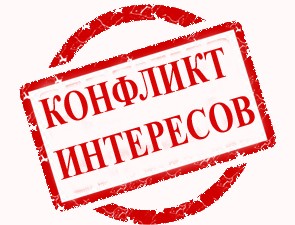 9
9
Федеральный закон от 27 июля 2004 г. № 79-ФЗ «О государственной гражданской службе Российской Федерации»
Обязанность представления сведений
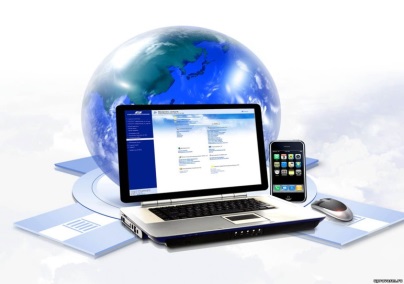 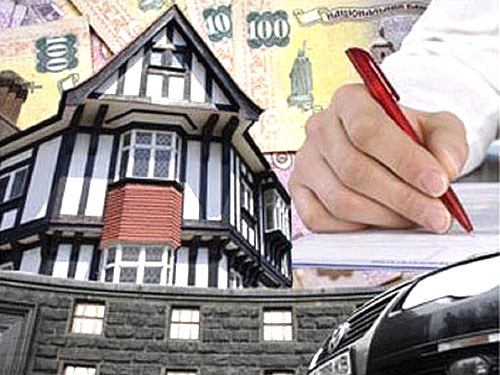 О своих доходах, об имуществе и обязательствах имущественного характера, а также о доходах, об имуществе и обязательствах имущественного характера членов своей семьи (статья 20)
Представление сведений о размещении информации в информационно-телекоммуникационной сети «Интернет» (статья 20.2)
Представление сведений о расходах (статья 20.1)
Статья 59.1. Взыскания за несоблюдение ограничений и запретов, требований о предотвращении или об урегулировании конфликта интересов и неисполнение обязанностей, установленных в целях противодействия коррупции
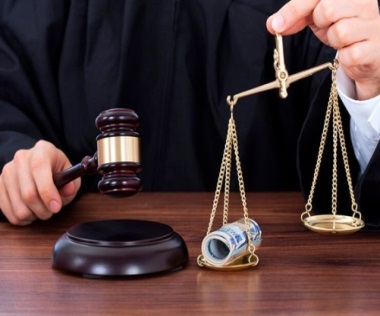 !
!
Статья 59.2. Увольнение  
в связи с  утратой  
доверия
1) Замечание;
2) выговор;
3) предупреждение о неполном должностном соответствии
10
!
!
Новейшие изменения законодательства в сфере противодействия коррупции
Федеральный закон от 3 августа 2018 г. № 307-ФЗ
«О внесении изменений в отдельные законодательные акты Российской Федерации в целях совершенствования контроля за соблюдением законодательства Российской Федерации о противодействии коррупции» вносит изменения в следующие федеральные законы
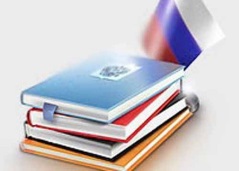 Федеральный закон от 27 июля 2004 г. № 79-ФЗ «О государственной гражданской службе Российской Федерации»
Федеральный закон от 25 декабря 2008 г. № 273-ФЗ «О противодействии коррупции»
– разрешено применять взыскания за коррупционные правонарушения с письменного согласия государственного служащего без проведения соответствующей проверки и рассмотрения ее материалов на заседании комиссии по соблюдению требований к служебному поведению и урегулированию конфликта интересов (часть 1 статьи 59.3);
– увеличены сроки применения взыскания за коррупционные правонарушения (часть 3 статьи 59.3);
– при применении взыскания в виде замечания отменено требование обязательного рассмотрения на заседании комиссии по соблюдению требований к служебному поведению и урегулированию конфликта интересов 
(часть 3.1 статьи 59.3);
– и др.
Комиссия обязана рассмотреть письменное обращение гражданина о даче согласия на замещение на условиях трудового договора должности в организации и (или) на выполнение в данной организации работ (оказание данной организации услуг) на условиях гражданско-правового договора, если отдельные функции государственного, муниципального (административного) управления данной организацией входили в его должностные (служебные) обязанности. Кроме того, исключено требование об устном уведомлении гражданина в течение 3 рабочих дней о принятом решении по результатам рассмотрения комиссией обращения (часть 1.1 статьи 12).
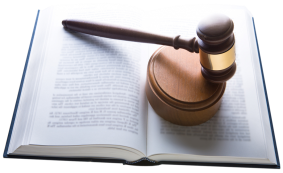 11
!
!
Новейшие изменения законодательства в сфере противодействия коррупции
Федеральный закон от 3 августа 2018 г. № 307-ФЗ
«О внесении изменений в отдельные законодательные акты Российской Федерации в целях совершенствования контроля за соблюдением законодательства Российской Федерации о противодействии коррупции» вносит изменения в следующие федеральные законы
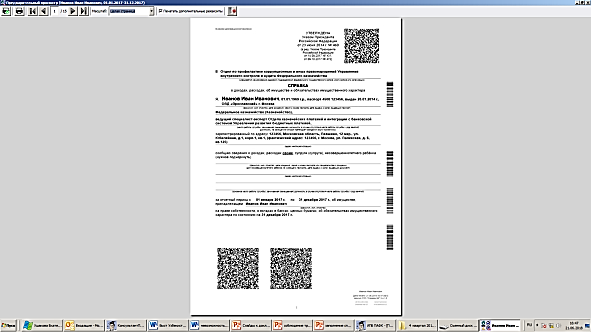 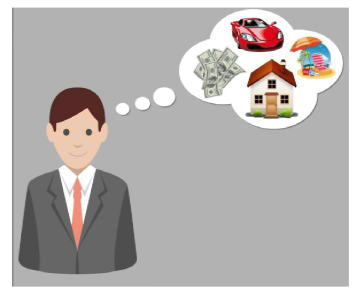 Федеральный закон от 3 декабря 2012 г. № 230-ФЗ «О контроле за соответствием расходов лиц, замещающих государственные должности, и иных лиц их доходам»
В результате внесенных изменений стало возможным осуществлять контроль за расходами в отношении тех государственных служащих, которые представили сведения о расходах, предусмотренные статьей 3 Федерального закона от 3 декабря 2012 г. № 230-ФЗ «О контроле за соответствием расходов лиц, замещающих государственные должности, и иных лиц их доходам», и уволились с государственной гражданской службы в период декларационной кампании или после её окончания.
12
Приказ Минтруда России от 7 октября 2013 г. № 530н «О требованиях к размещению и наполнению подразделов, посвященных вопросам противодействия коррупции, официальных сайтов федеральных государственных органов, Центрального банка Российской Федерации, Пенсионного фонда Российской Федерации, Фонда социального страхования Российской Федерации, Федерального фонда обязательного медицинского страхования, государственных корпораций (компаний), иных организаций, созданных на основании федеральных законов, и требованиях к должностям, замещение которых влечет за собой размещение сведений о доходах, расходах, об имуществе и обязательствах имущественного характера»
Внесены
изменения
Приказ Минтруда России от 26 июля 2018 г. № 490н
В подразделе «Комиссия по соблюдению требований к служебному поведению и урегулированию конфликта интересов (аттестационная комиссия)» размещать сведения о планируемом проведении заседания комиссии (анонс, повестка).
В подразделе «Сведения о доходах, расходах, имуществе и обязательствах имущественного характера» размещать сведения в отношении вновь поступивших служащих (работников) о доходах, расходах, об имуществе и обязательствах имущественного характера, а также о доходах, расходах, об имуществе и обязательствах имущественного характера членов их семей за все предшествующие периоды, размещенные ранее.
Отсутствует обязанность
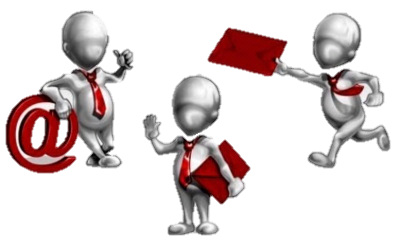 13
3 августа 2018 года утверждена Стратегия развития Счетной палаты Российской Федерации на 2018–2024 годы
Задача 4. Развитие среды добросовестности за счет совершенствования мер по противодействию коррупции, а также законодательных и институциональных условий, препятствующих злоупотреблениям.
1. Совершенствование системы ограничений и требований, установленных в целях противодействия коррупции и повышения эффективности механизмов предотвращения и урегулирования конфликта интересов.
2. Совершенствование информационного обмена с органами исполнительной власти, контролирующими органами и правоохранительными органами в целях разработки и внедрения новых комплексных инструментов противодействия коррупции.
3. Содействие созданию единой системы обеспечения прозрачности государственной антикоррупционной политики, в том числе раскрытию информации о лицах, уличенных в злоупотреблениях.
4. Поддержка культуры нулевой терпимости к коррупции через следование принципам независимости, честности и ответственности в своей деятельности.
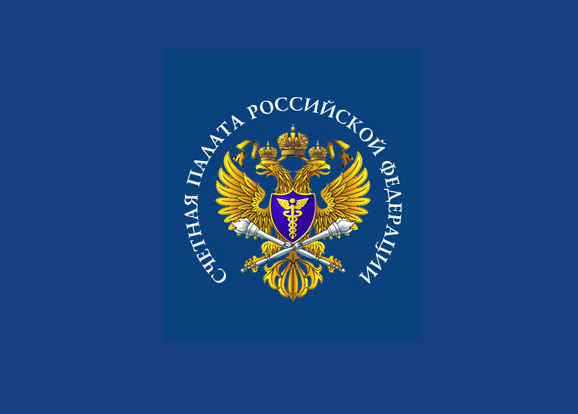 «Мы хотим скоординировать деятельность, иногда совместные мероприятия проводить с другими ведомствами. Такие возможности нам предложили, даже есть соглашения с рядом ведомств. Мы можем объединять усилия с Росфинмониторингом, Федеральной налоговой службой, Казначейством и другими органами контроля, чтобы глубже проникать в какие-то вопросы, не дублируя друг друга», – сказал глава Счетной палаты.
Пресс-конференция Алексея Кудрина в Счетной палате
14
Спасибо за внимание!